Итоги проверки техники чтенияянварь 2016 год
2 классКлассный руководитель:Баранова Валентина Валентиновна
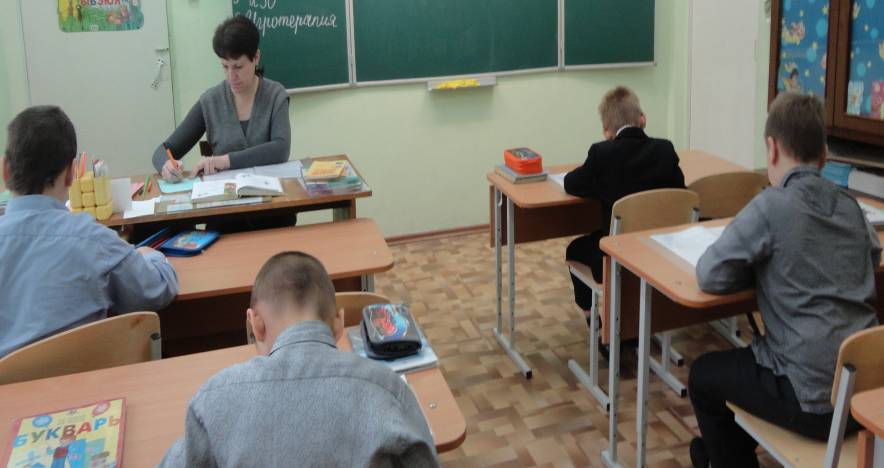 2 класс
Классный руководитель:Баранова Валентина Валентиновна
Лучшие чтецы 2 класса
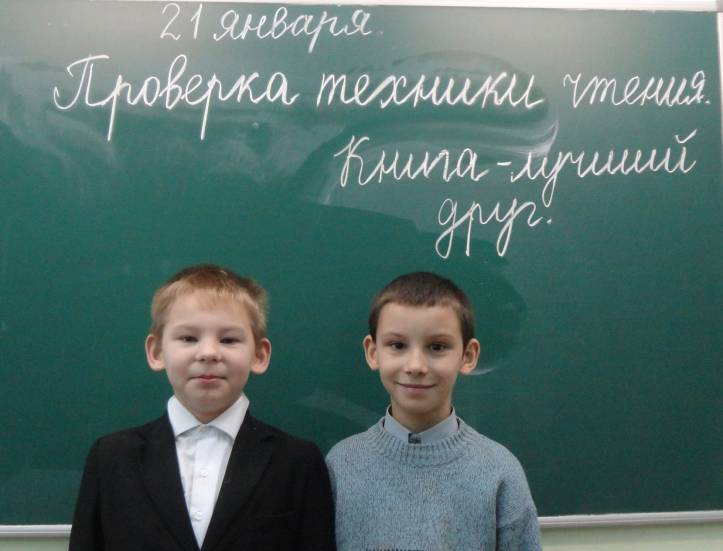 3 классКлассный руководитель:Евилина Ольга Васильевна
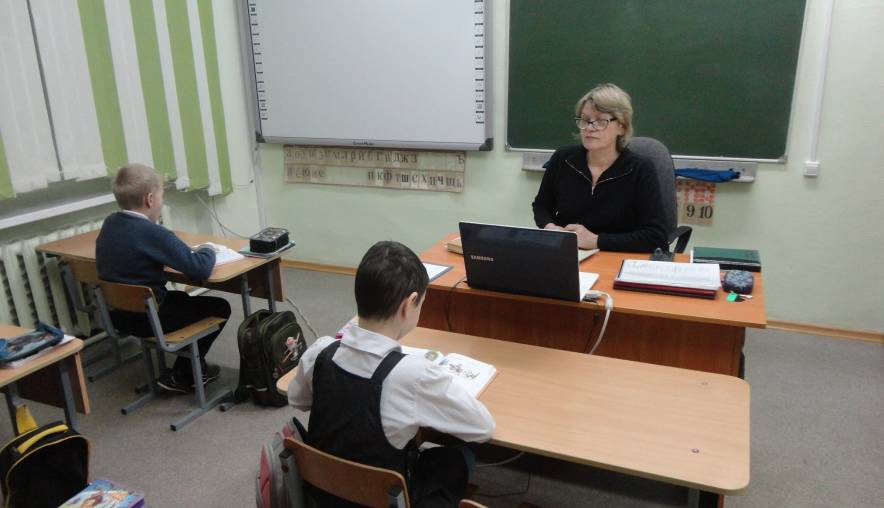 3 класс
Классный руководитель: Евилина Ольга Васильевна
Победители классного конкурса «Читаем на каникулах!» (+ведение читательского дневника) 3 класс
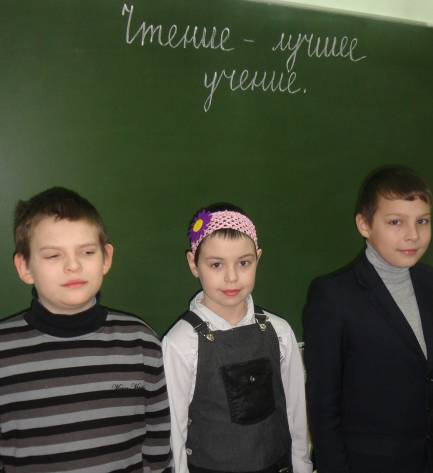 4 классКлассный руководитель:Магалова Наталья Сергеевна
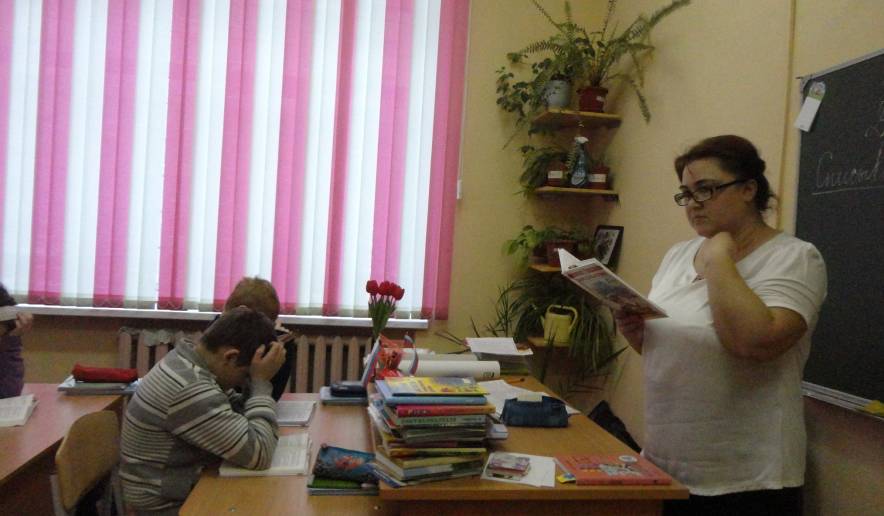 4 класс
Классный руководитель: Магалова Наталья Сергеевна
Лучшие чтецы 4 класса
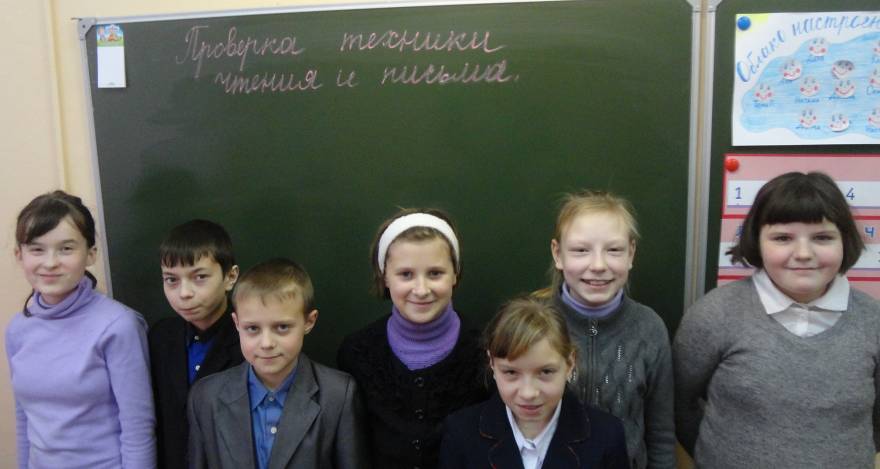 Победители классного конкурса «Читаем на каникулах!» (+ведение читательского дневника) 4 класс
Михайлов А.
Кусмакова С.
Морякова А.
Никитина А.
5  классучитель чтения:   Солянова Зоя Сергеевна
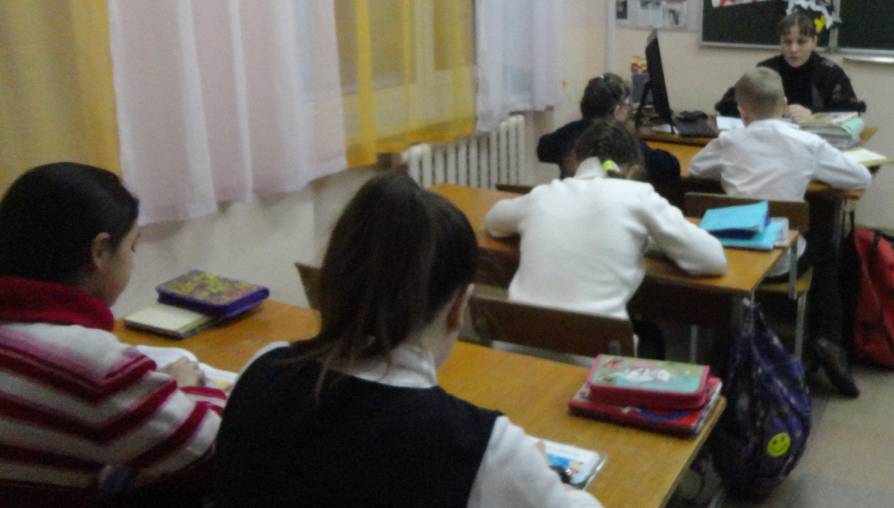 5 класс
учитель чтения:  
 Солянова Зоя Сергеевна
Лучшие чтецы  5 класса
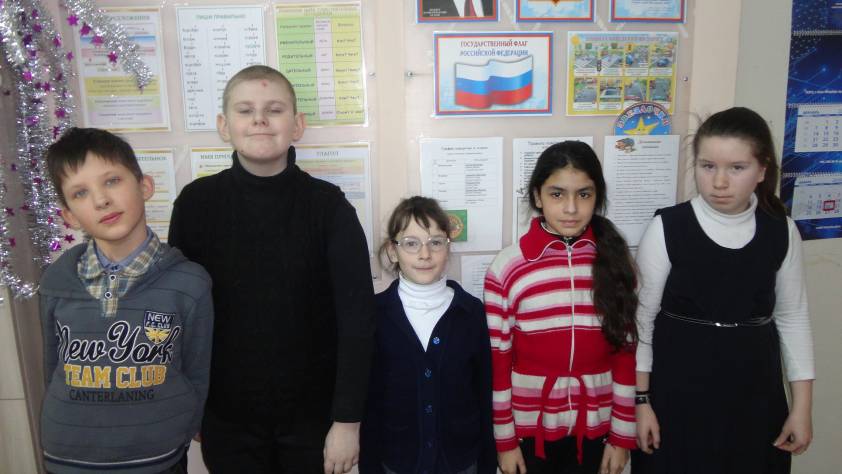 6 класс
учитель чтения:  
 Солянова Зоя Сергеевна
Лучшие чтецы 6 класса
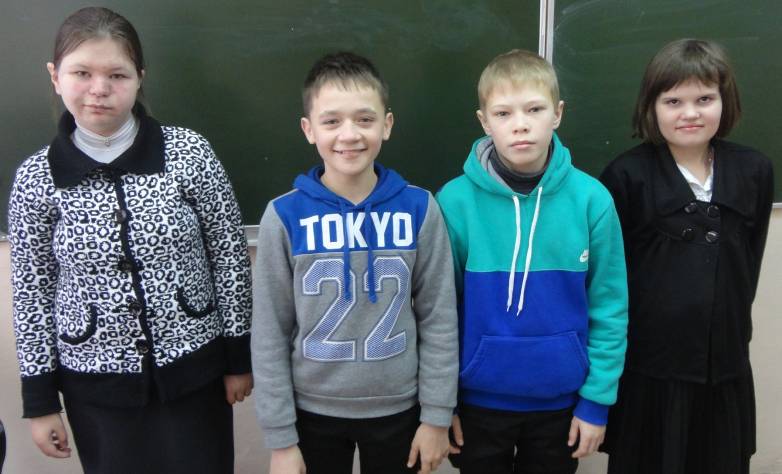 Победители классного конкурса «Читаем на каникулах!» (+ведение читательского дневника) 6 класс
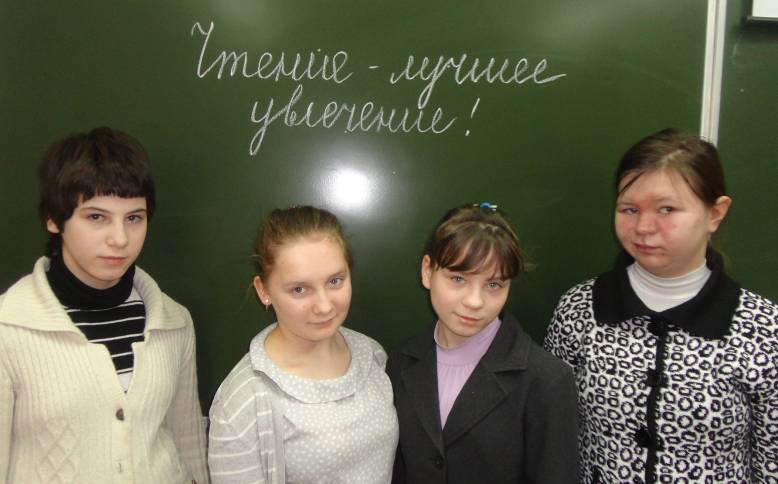 «Лучший способ научиться писать — читать хороших писателей.» Буковски Ч.
«Чтение — вот лучшее учение. Следовать за мыслями великого человека — есть наука самая занимательная.» Пушкин А.
Проверку техники чтения 
проводила учитель-логопед школы Ольга Александровна Пакулина
январь 
2016 год